Preacc/Linac Weekly Performance
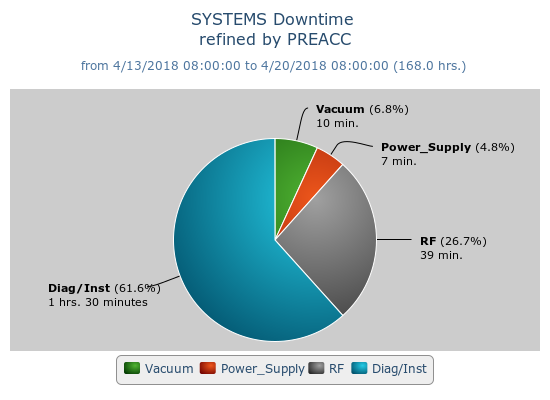 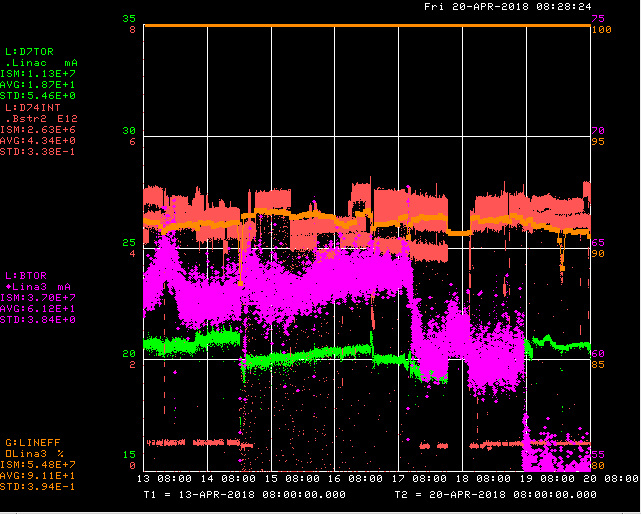 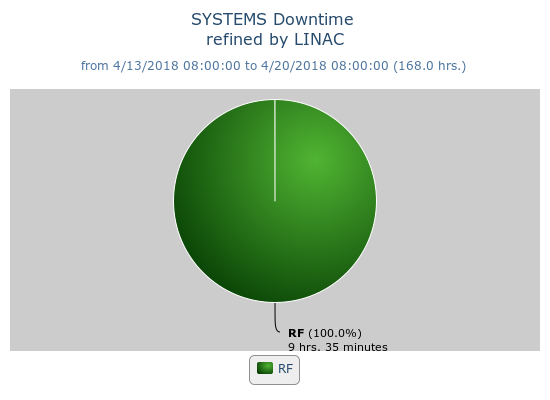 Weekend – Source vacuum issues due to sparking
Monday – Laser notcher amplifier to zero; 
		 ACNET issues
Wed – LRF3 driver failure
1
4/20/2018
Linac Machine Coordinator| 9 am Scheduling Meeting
Current Conditions
Source B – 55 mA
Linac input – 22 mA
Linac output – 20 mA, ~4.4E12 p/pulse

Request ~1 hr. for laser notcher studies.
2
4/20/2018
Linac Machine Coordinator| 9 am Scheduling Meeting